Academic    Advising in view of the latter’s importance
The English Department, in collaboration with academic counseling unit, organized at the Academic City Theatre on Sunday, 05/05/1434 AH a seminar entitled Academic    Advising in view of the latter’s importance for and role in the college in order to raise awareness among college students of the significance of education and academic achievement. This took place in the presence of HE the Dean of the College of Education Dr. Abdullah bin Khalifa Suwaiket, the Vice Dean for Academic Affairs HE P. Jabor bin Athawihi Elfahhem , the Vice Dean for Administrative Affairs HE P. Nasser bin Othman Al-Othman, the Head of the Center for Quality Assurance Unit, faculty members, the Director of the  College Public Relations, and the Head of the Students Activities as well as the Department students.
In the beginning, HE expressed his thanks to the department for organizing this meeting and extended his thanks to the attendees. He then highlighted the importance and role of academic advising. At the end and of his speech, HE said that his office is open to all, whether faculty or students or staff. He also explained how to contact him both by phone call or E-mail .
 
Then,   the English Department Supervisor P. Sami Zaarir defined academic advising, the academic advisor, and the role of academic advising.
 
After that, the head of the  Academic Advising Unit P. Hamzah Mohammed Aayasrh  emphasized the importance of Academic Advising, and explaining that the college students were assigned among  faculty members in  order to overcome obstacles and to advise on academic matters and others.In the end,   the Vice Dean for Academic Affairs , the English Department Supervisor and the head of the Academic Advising Unit  answered inquiries from students.
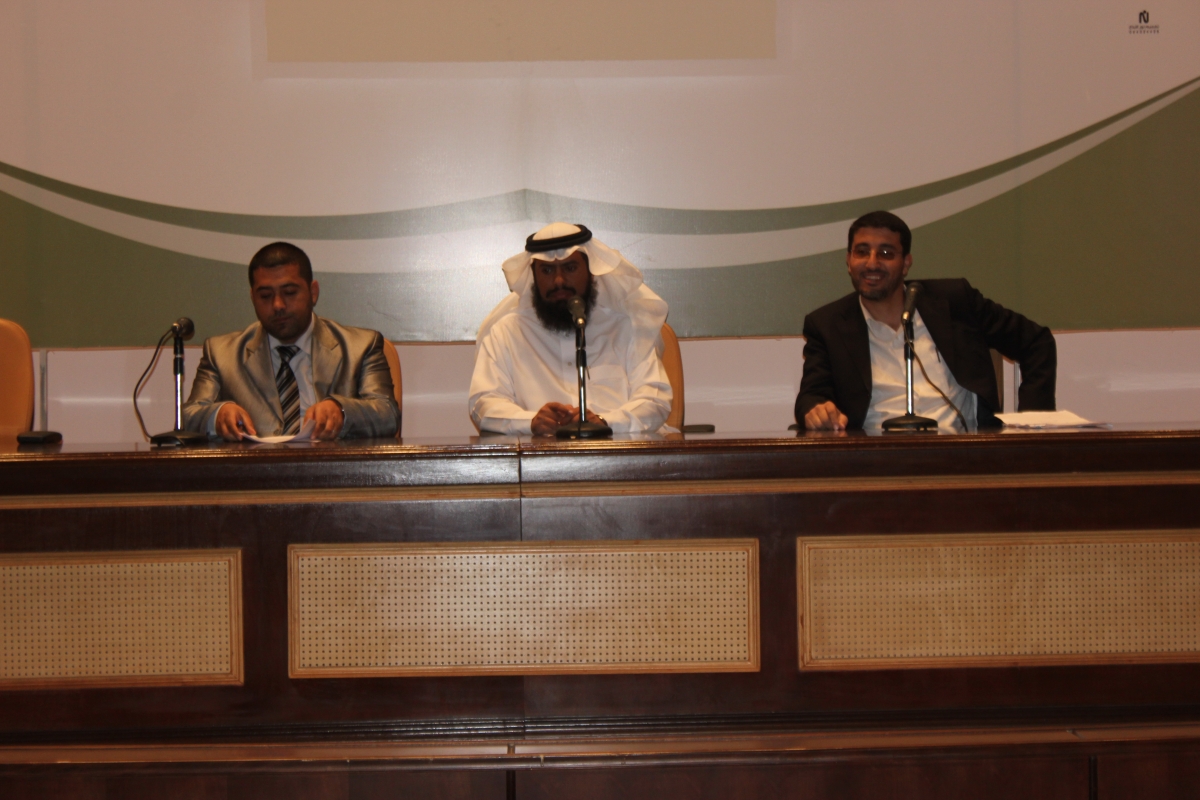